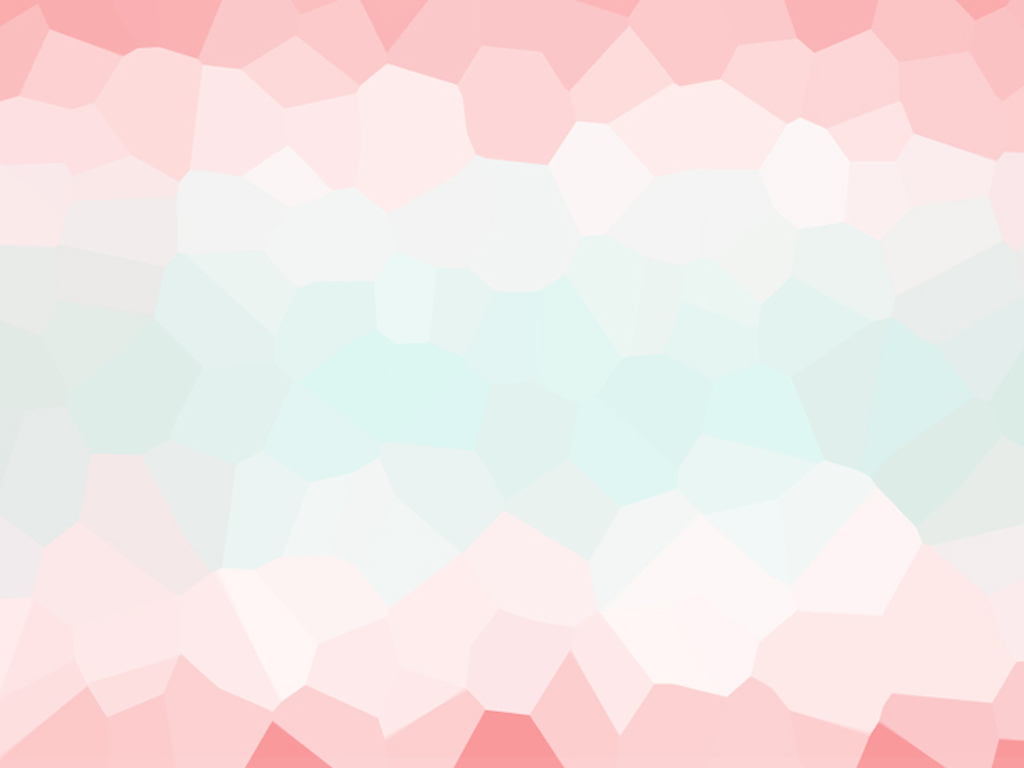 淡水遊記
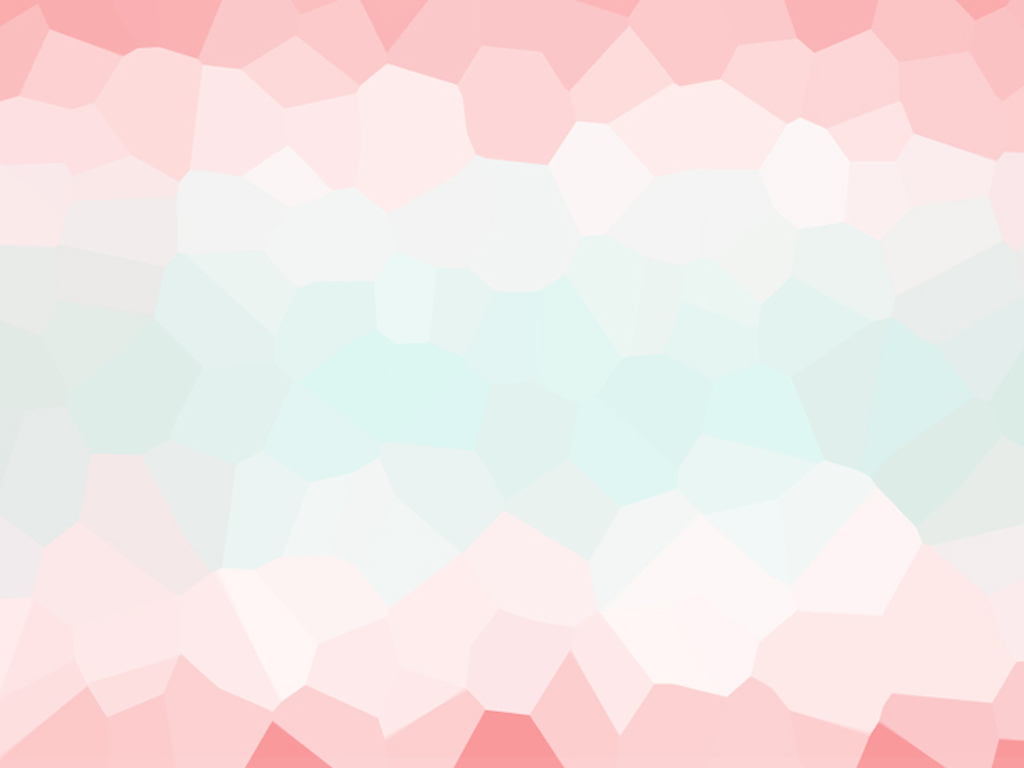 淡水古蹟
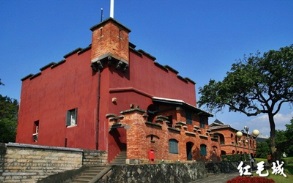 紅毛城
最早建城是在1628年統治台灣北部的西班牙人所興建的「聖多明哥城」，
但後來聖多明哥城遭到摧毀，1644年荷蘭人於聖多明哥城原址附近予以重建，
又命名為「安東尼堡」。而由於當時漢人稱呼荷蘭人為紅毛，因此這個城就被他們稱作紅毛城。
1724年，臺灣府淡水捕盜同知王汧開始整修紅毛城，增闢了四座外圍城門。1867年以後，
紅毛城開始由英國政府租用，作為領事館，並於其旁興建領事官邸。
太平洋戰爭期間，日本向英美宣戰，並曾短暫查封紅毛城，但於戰後即被交還與英方。
爾後，英國雖於1950年和中華民國斷交，但仍持續使用紅毛城作為其領事館直至1972年，
並在其後依序由澳大利亞與美國代為管理。一直到1980年，該城的產權才轉到中華民國政府手中，
指定為一級古蹟並開放供民眾參觀。
紅毛城被視為台灣現存最古老的建築之一，也是中華民國內政部所頒訂的國定古蹟。
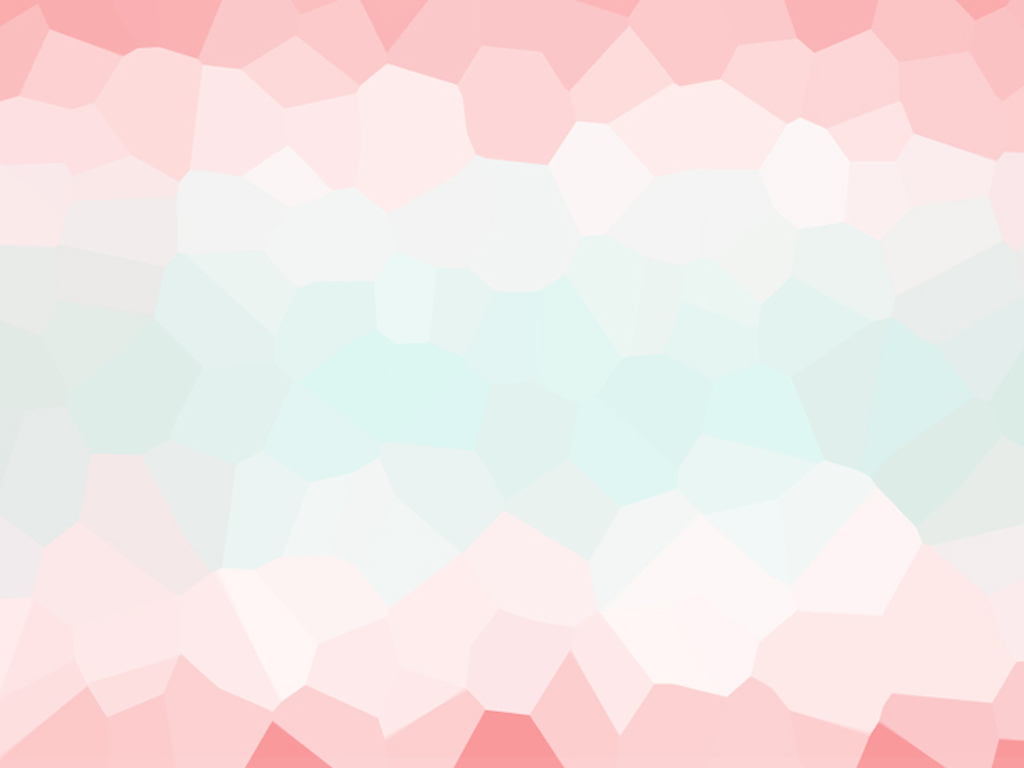 淡水古蹟
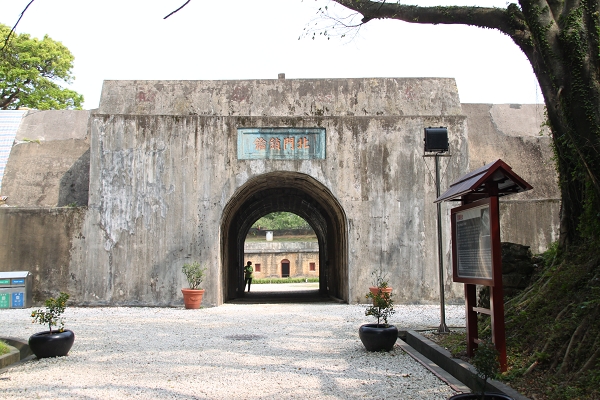 滬尾砲台
又作滬尾礮臺，位於今台灣新北市淡水區，為建造於1886年的火炮砲台，佔地約8公頃。
該砲台為台灣第一位巡撫劉銘傳所主導建造，其建造目的是為了防衛台灣淡水港。該砲台雖停用多年，
但因為長期屬軍事要塞，因此建築大致完整，門額上仍留存劉銘傳親筆題之「北門鎖鑰」石碑，
也保留了砲台旁兩道城牆及砲陣地數座；但砲台使用主炮均已遭日本人拆離，現已佚失。
目前中華民國內政部將砲台列為台灣第二級古蹟。
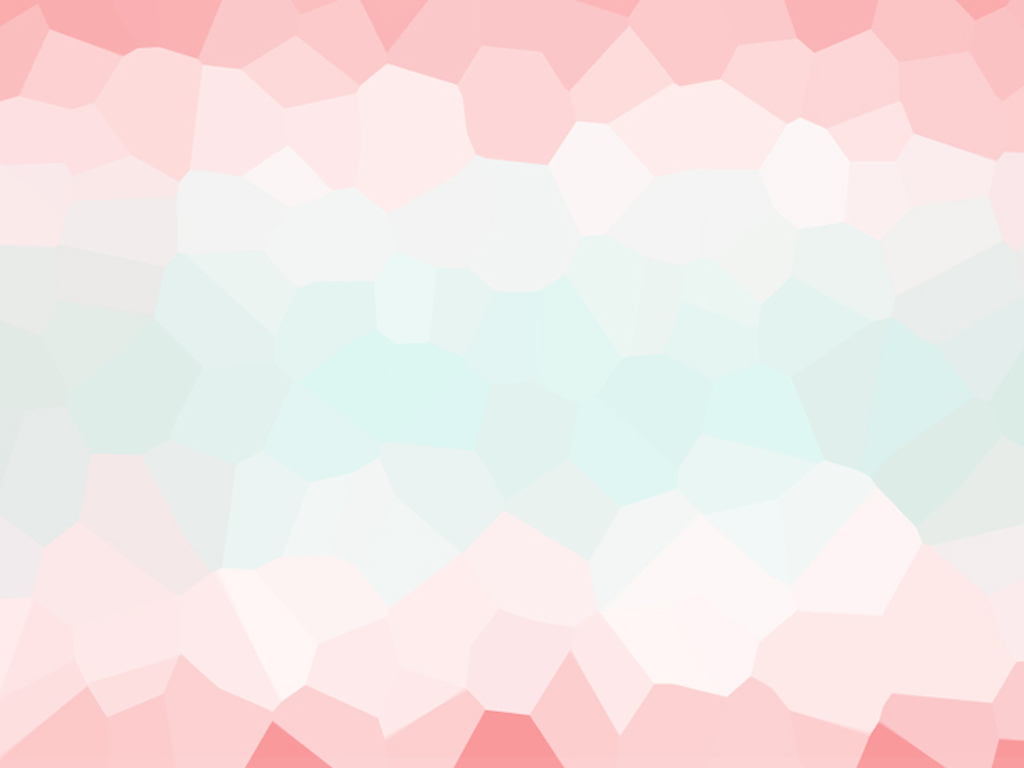 淡水古蹟
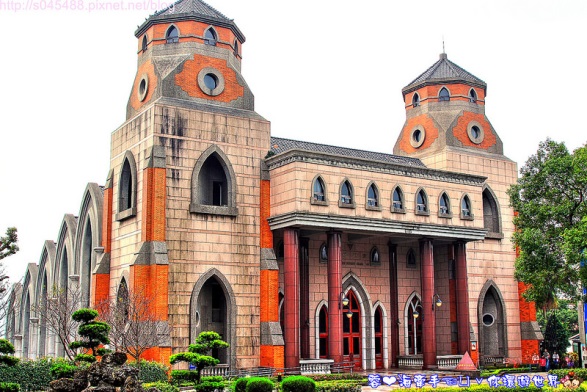 真理大學
是一所台灣基督長老教會在新北市淡水區創辦的私立大學，前身為淡水工商管理學院。
Aletheia之校名來自希臘語 αλήθεια「真理」之意。國外則有哈佛和耶魯以拉丁文的同義字veritas其為校訓。
是台灣教育史上第一所學院暨大學。
1872年3月9日加拿大基督教長老教會宣教師馬偕登陸淡水，
選定現址（今真理大學淡水校區）興建校舍以作傳教、教育及醫療之用。
1882年校舍建成後，他為感謝其家鄉安大略省牛津郡（Oxford County）居民的捐助，
遂將之命名為Oxford College，中文譯為理學堂大書院（亦稱牛津學堂）。
1965年在原址設立淡水工商管理專科學校，1994年改制為淡水工商管理學院，
1999年奉教育部核定正式改制為真理大學。現有人文、數理資訊、財經、管理、觀光休閒與運動等五個學院，
內含財經、數理科學、法律、管理科學及人文科學等七個研究所暨宗教學系碩士班、二十八個學系。
其兩校區大學圖書館藏書量約為42.4萬冊，是156所大學中前三十名。2015年起上看擠進二十名內。
曾一度通過校內會議，擬改名為馬偕大學，至今尚無音訊
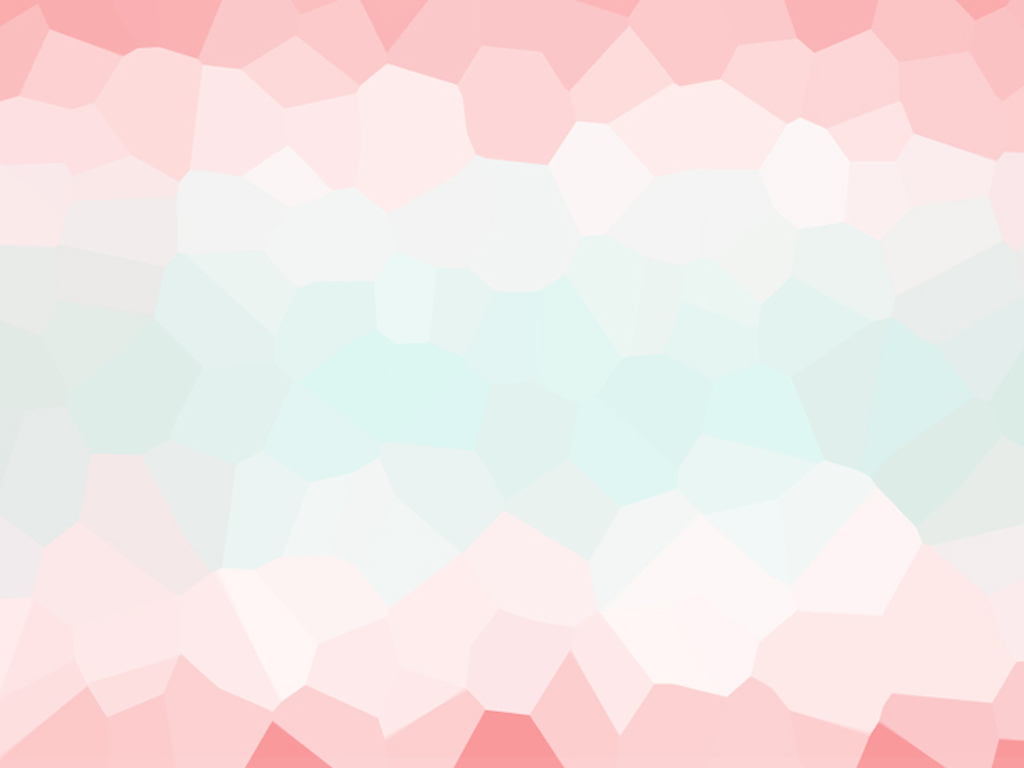 淡水古蹟
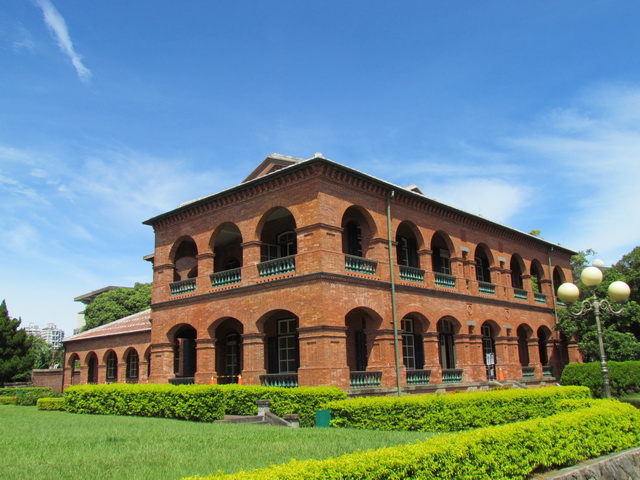 英國領事館
領事官邸則位於基地高度離水面約30公尺的小山上，東側、西側及南側皆緊臨陡峭的懸崖，
北側連接鼓山，形成背面靠山、三面環水的形勢。領事館與領事官邸之間建有石階相通。
1895年甲午戰爭後，臺灣進入日治時期，1901年，英國政府進行領事官邸整修，外牆紅磚敷以水泥，
以避免空氣中海鹽成分對磚面的侵蝕。1908年，日本積極建設高雄港，
哨船頭及旗後山均被劃入港口要塞之範圍，英國因此放棄打狗領事建物的使用權。
1925年，由日人接收使用，領事館改作為高雄水產試驗所，領事官邸改作高雄海洋觀測所。
日治時期結束後又逢多次風災，處處斷垣殘壁。
直至1985年後「打狗英國領事館官邸」方才開始進行修復。
1987年中華民國內政部公告打狗英國領事館（實為打狗英國領事館官邸）為直轄市定古蹟。
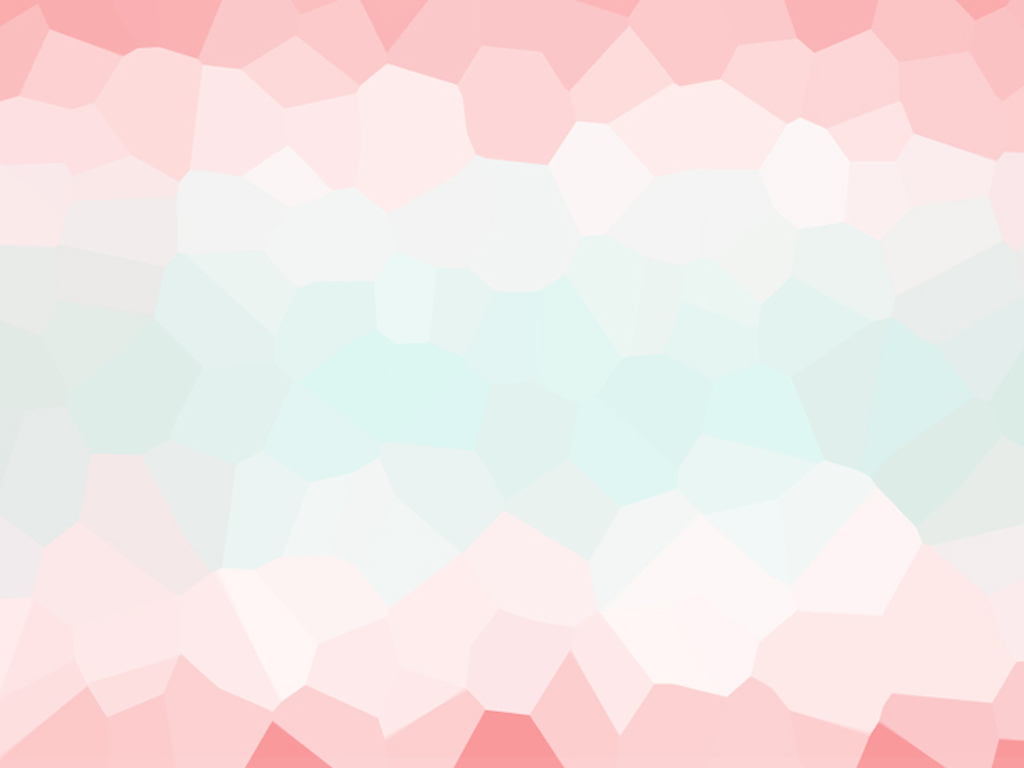 淡水美食
阿給
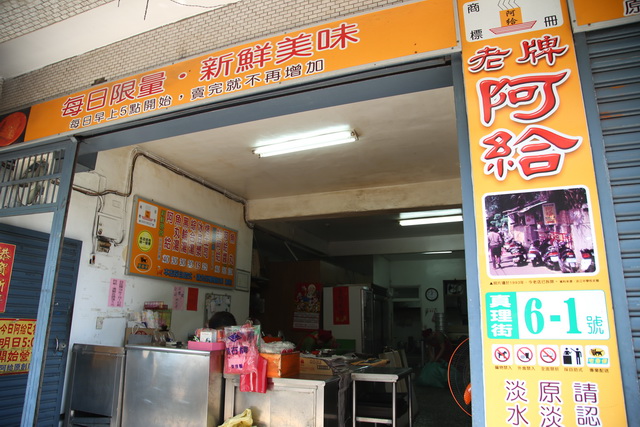 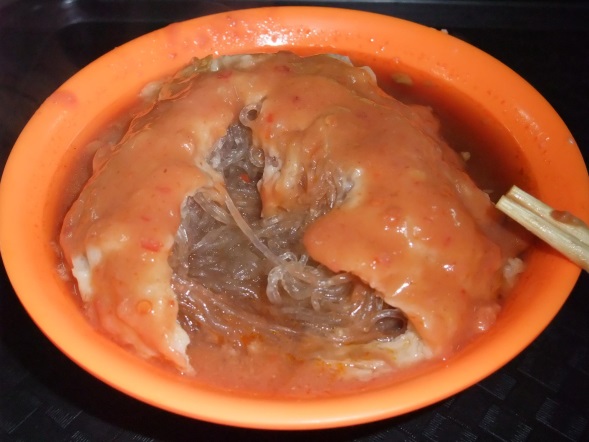 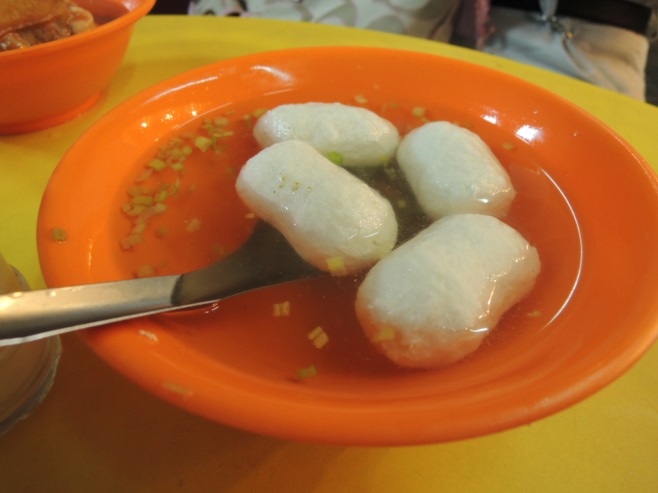 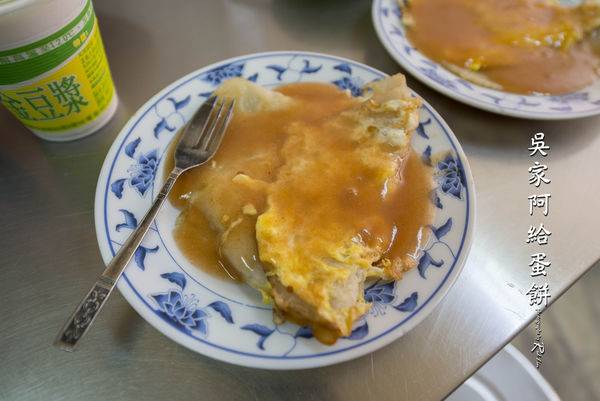 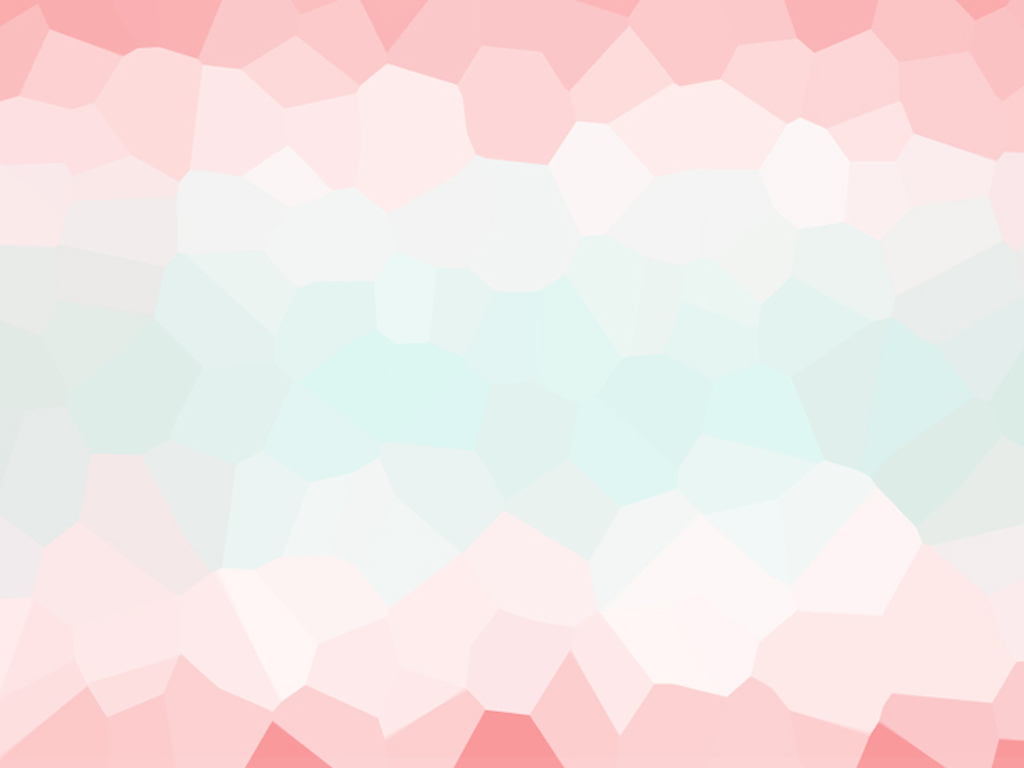 淡水美食
許義魚酥
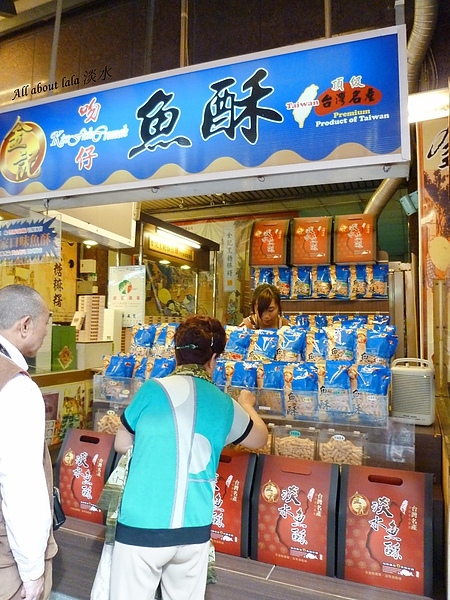 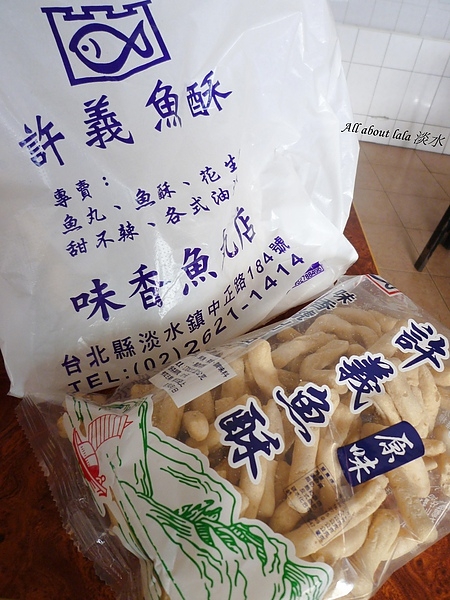 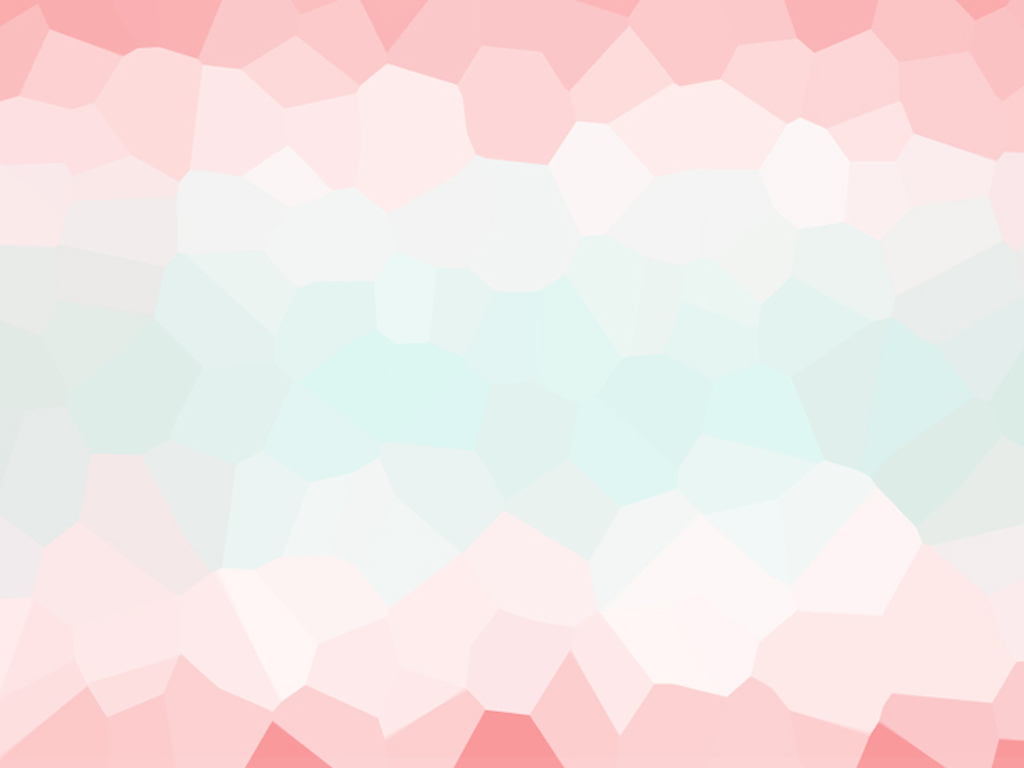 淡水美食
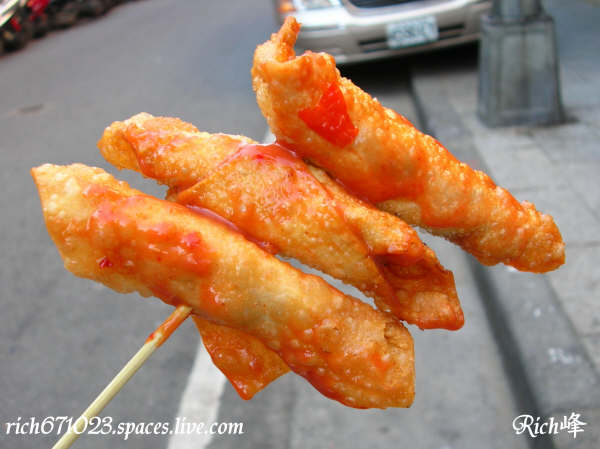 各式小吃
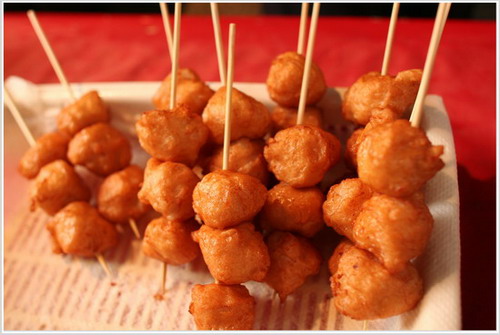 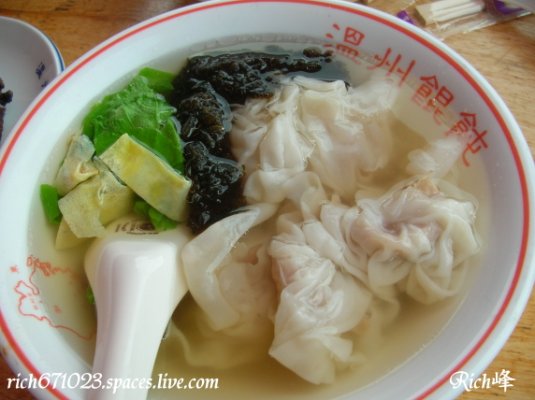